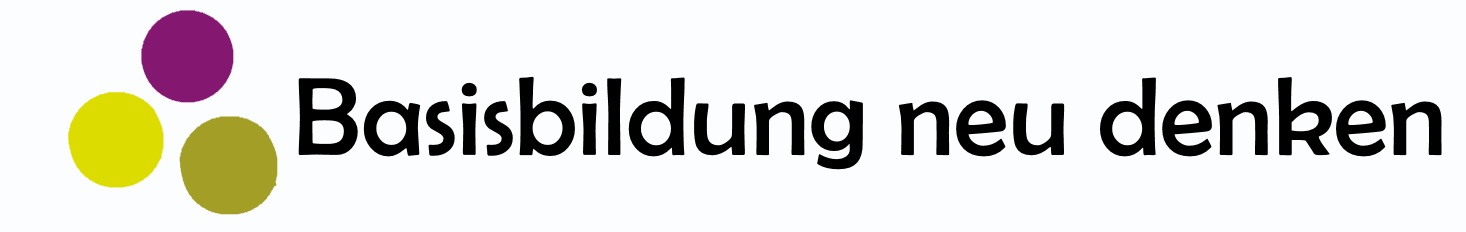 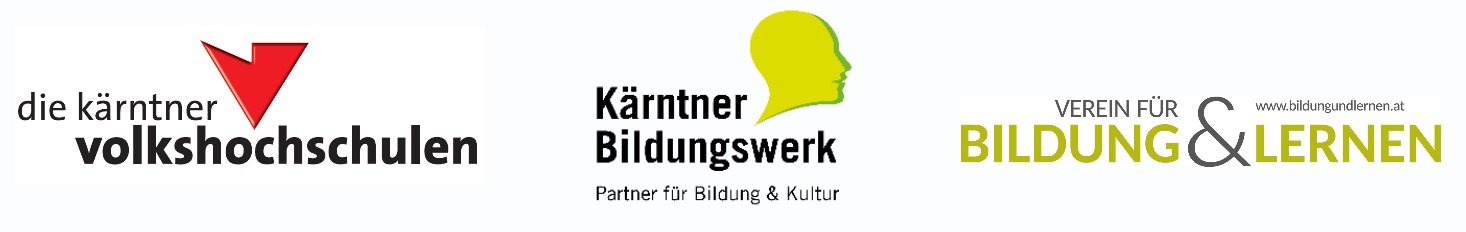 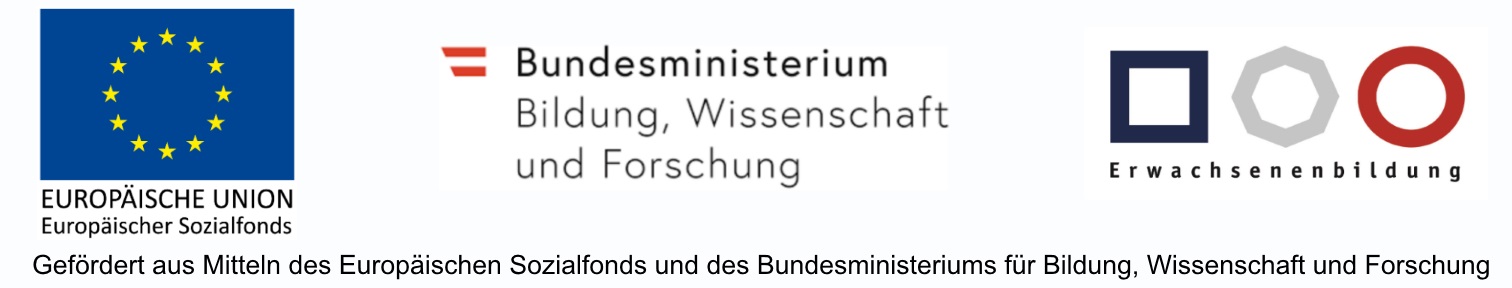 Britta Ungermanns/Verein für Bildung und Lernen(www.bildungundlernen.at). Dieses Werk ist unter CC BY 4.0 International lizenziert. https://creativecommons.org/licenses/by/4.0/deed.de
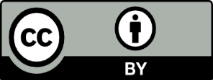 Prozentrechnung im Alltag
Webinar
HERZLICH WILLKOMMEN
Erfahrungen und Wissen zum Thema
Wo begegnet Ihnen im täglichen Leben der Begriff „Prozent“?
Erfahrung und Wissen zum Thema
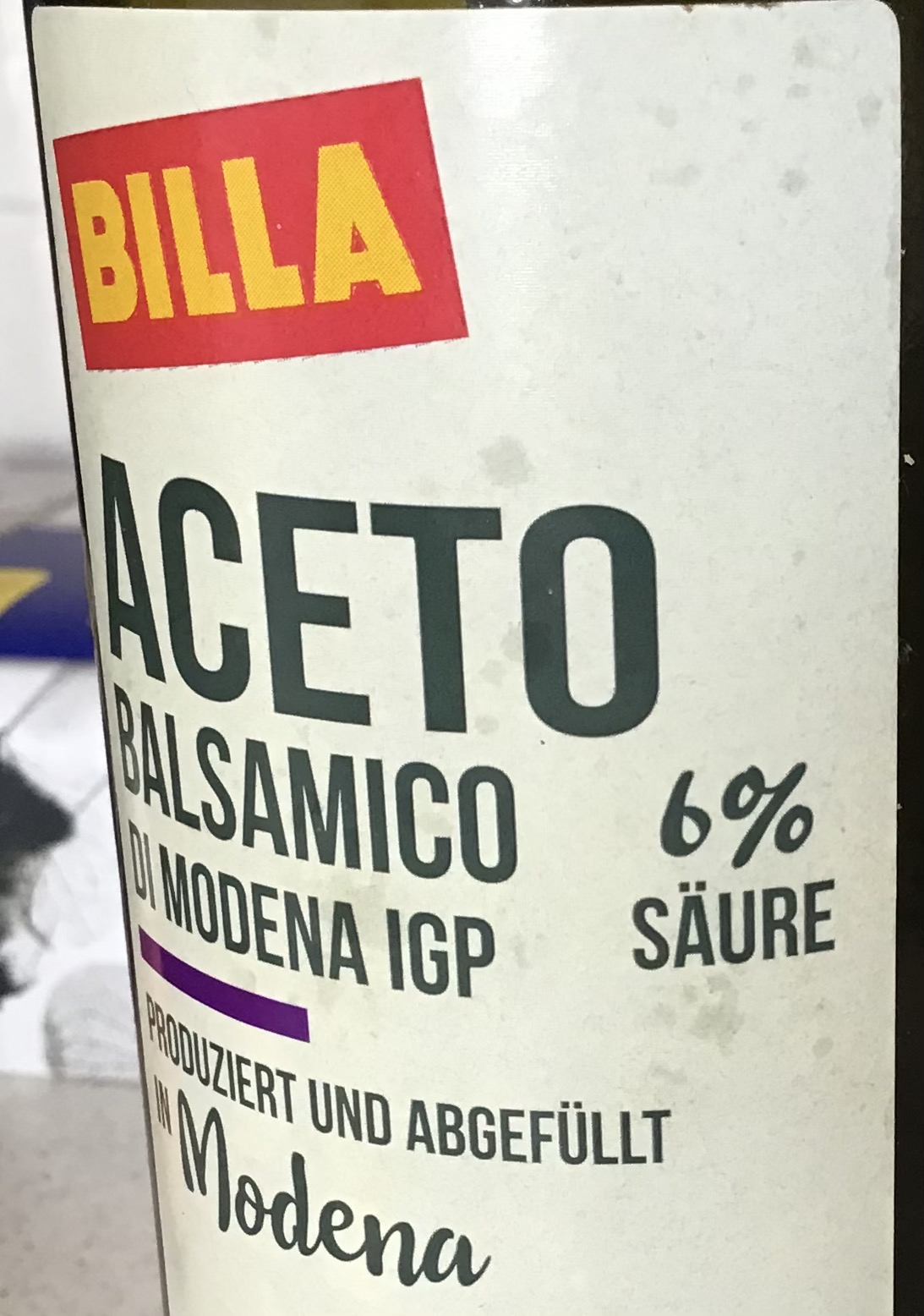 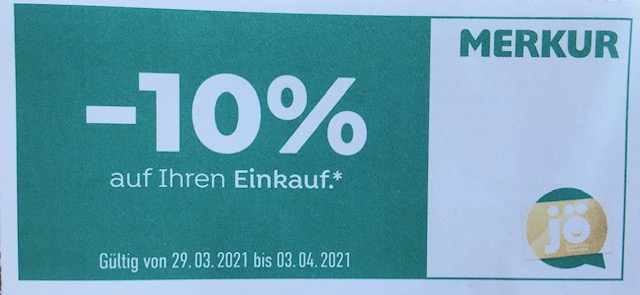 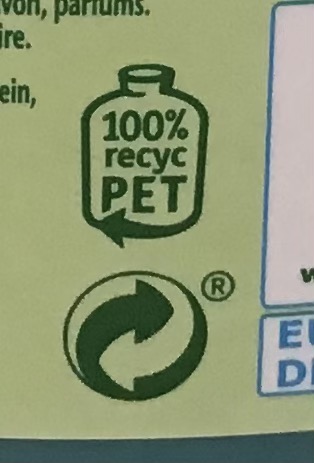 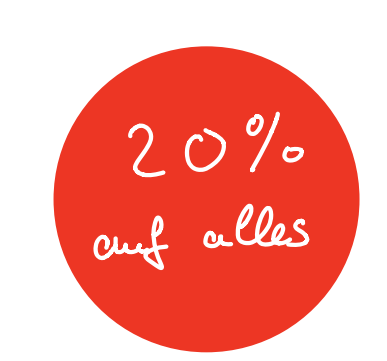 Prozent – der Begriff
Prozent bedeutet „von Hundert“

Vergleich: 
1 Euro = 100 Cent
Jahrhundert im englischen: Century (= 100 Jahre)

100 Prozent ist immer das Ganze
Ein Pullover kostet 50 €. 50 € entsprechen 100 %.
100 % von 50 €, das sind 50 €.
Prozent – der Begriff
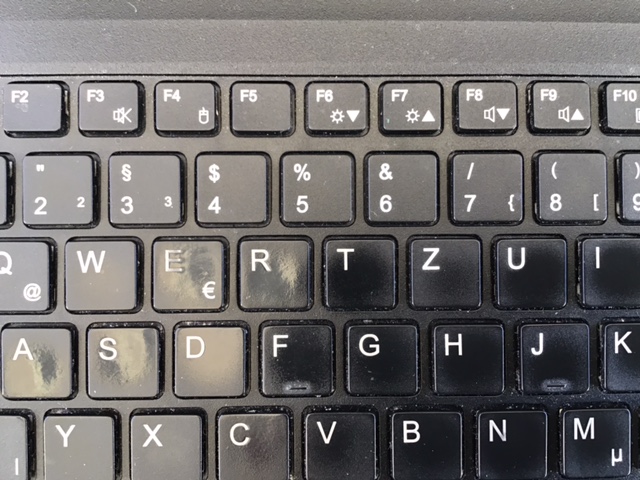 Schreibweise: %  (gesprochen: Prozent)
auf der Tastatur: Shift-5

auf dem Tablet: antippen

dann % suchen und antippen 




Achtung: Je nach Tablet kann das %-Zeichen an einer anderen Stelle stehen!
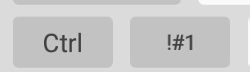 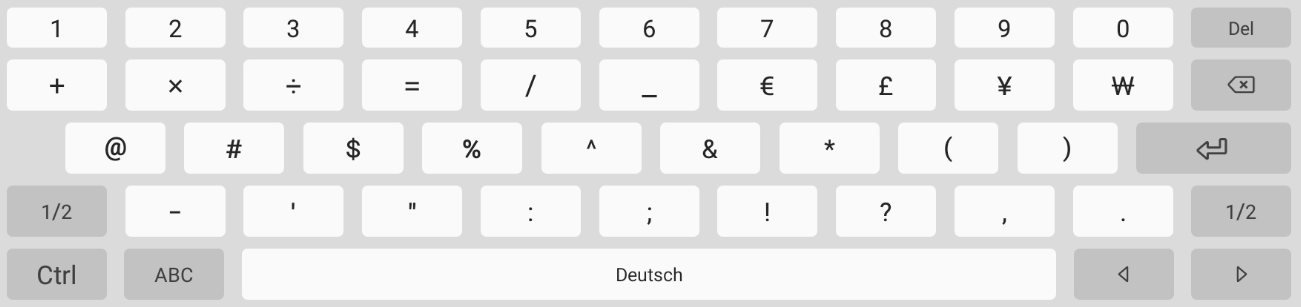 Prozente verstehen
1 % = 1 von 100
Prozente verstehen
10 % = 10 von 100
10 % = 1 von 10
Prozente verstehen
25 % = 25 von 100
25 % = ¼  (ein Viertel)
Prozente verstehen
50 % = 50 von 100
50 % = ½  (ein Halb)
Prozente verstehen
75 % = 75 von 100
75 % = ¾  (drei Viertel)
Prozente im Alltag
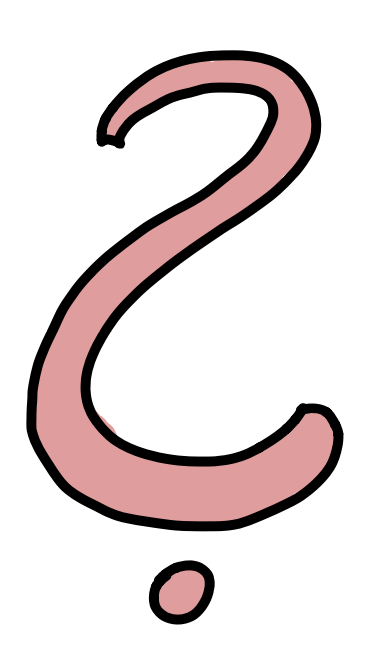 Prozente im Alltag - Übung
LearningApp: Wie viel Prozent sind das?

https://learningapps.org/view14043212
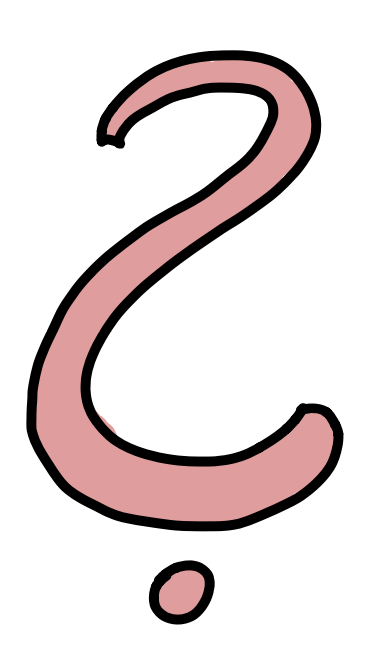 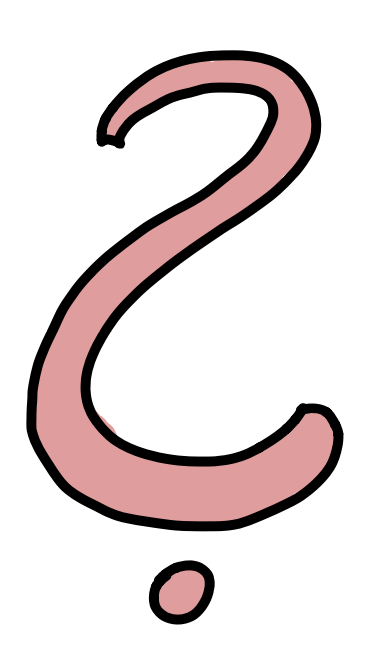 Prozente verstehen
10 % = 10 von 100
10 % = 1 von 10
Prozente im Alltag – 10 %
zusammengefasst:   10 % von 100  => 1 von 10
einfach gesagt:
Teilen Sie das Ganze durch 10.

Beispiel
10 % von 60 =>		  60 : 10 = 6
10 % von 100 => 		100 : 10 = 10
Tipp! 
Streichen Sie bei großen Zahlen eine Null am Ende und Sie erhalten 10 % der Zahl!
Prozente im Alltag – 10 %
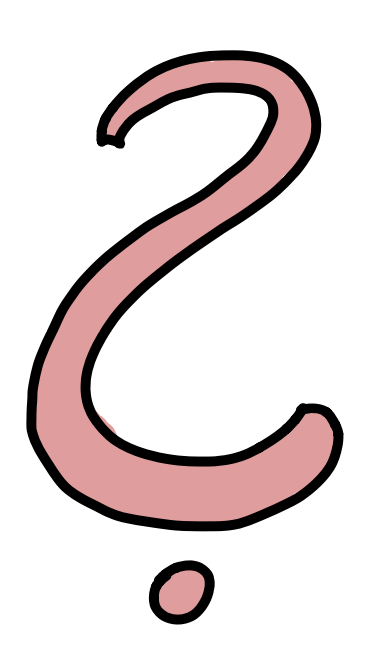 10 % von 125,90 €
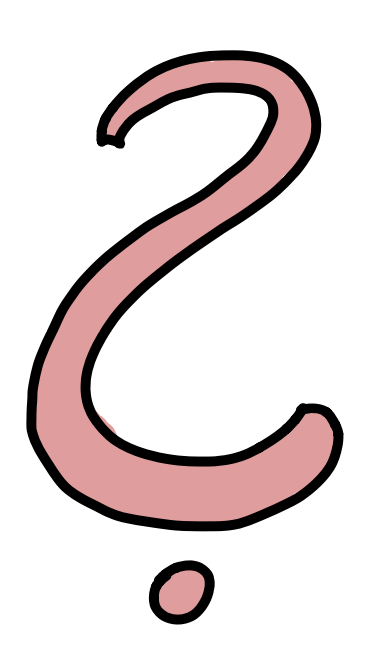 10 % von 34,59 €
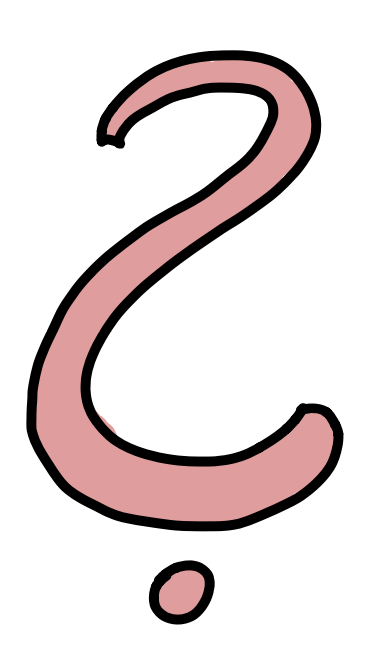 10 % von 99,99 €
Prozente im Alltag – 10 %
10 % mit Hilfe einer Überschlagsrechnung ermitteln
Beispiel
10 % von 125,90	=> 125,90 : 10 = 12,59

mögliche Überschlagsrechnungen

10 % von 126 	=> 126 : 10 = 12,6 
10 % von 120 	=> 120 : 10 = 12
10 % von 130	=> 130 : 10 = 13

Beachte: Die Differenz (der Unterschied) ist stets kleiner als 1 €.
Prozente im Alltag – 50 %, 25 % und 20 %
Prozente im Alltag – 10 % und 20 %
10 % von 70 = 7
20 % von 70 = 14		=> 10 % berechnen und dann mal 2 nehmen	

10 % von 90 = 9
20 % von 90 = 18		

10 % von 140 = 14
20 % von 140 = 28
Prozente im Alltag – 50 % und 25 %
50 % von 80 = 40		durch 2 teilen
25 % von 80 = 20		durch 4 teilen	

50 % von 100 = 50
25 % von 100 = 25		

50 % von 200 = 100
25 % von 200 = 50
Prozente im Alltag – 200 %
Beispiel:
200 % von 50   = 50 * 2 = 100
Prozente im Alltag - Übung
Prozente ausrechnen 

LearningApp: Von 120 € die Prozente im Kopf ausrechnen!
https://learningapps.org/view14043647 

LearningApp: Prozente berechnen
https://learningapps.org/view18912482
Anwendungsbeispiel
Eine Hose kostet 80 €. Da es heute 25 % auf alles gibt, möchten Sie vorher schon wissen, wie viel Sie für die Hose tatsächlich bezahlen müssen. 

1. Schritt
Berechnen Sie 25 % von 80 € ( 25 % = ¼) 
80 : 4 = 20

2. Schritt
Ziehen Sie das Ergebnis (also 20 €) von den 80 € ab.

Ergebnis:
80 € - 20 € = 60 €
Anwendung mit dem Smartphone
Eine Hose kostet 80 €. Da es heute 25 % auf alles gibt, möchten Sie vorher schon wissen, wie viel Sie für die Hose tatsächlich bezahlen müssen. 

öffnen Sie die Taschenrechner-App auf Ihrem Smartphone, z.B.
Iphone: 		=> Dienstprogramme => Rechner
Samsung: 	=> Taschenrechner
Geben Sie den Betrag ein (hier 80) und tippen dann auf das Minuszeichen -
Anwendung mit dem Smartphone
Zahlenfeld
Prozentzeichen
Minus
Gleichheits-zeichen
Anwendung mit dem Smartphone
Geben Sie den Betrag im Zahlenfeld ein (hier: 80)
Tippen Sie auf Minus (–)
Geben Sie die Prozentzahl im Zahlenfeld an (hier: 25)
Tippen Sie auf das Prozentzeichen (%)
Tippen Sie auf das Gleichheitszeichen (=)

Fertig, das Ergebnis ist der Betrag, der zu bezahlen ist.
Anwendung mit dem Smartphone
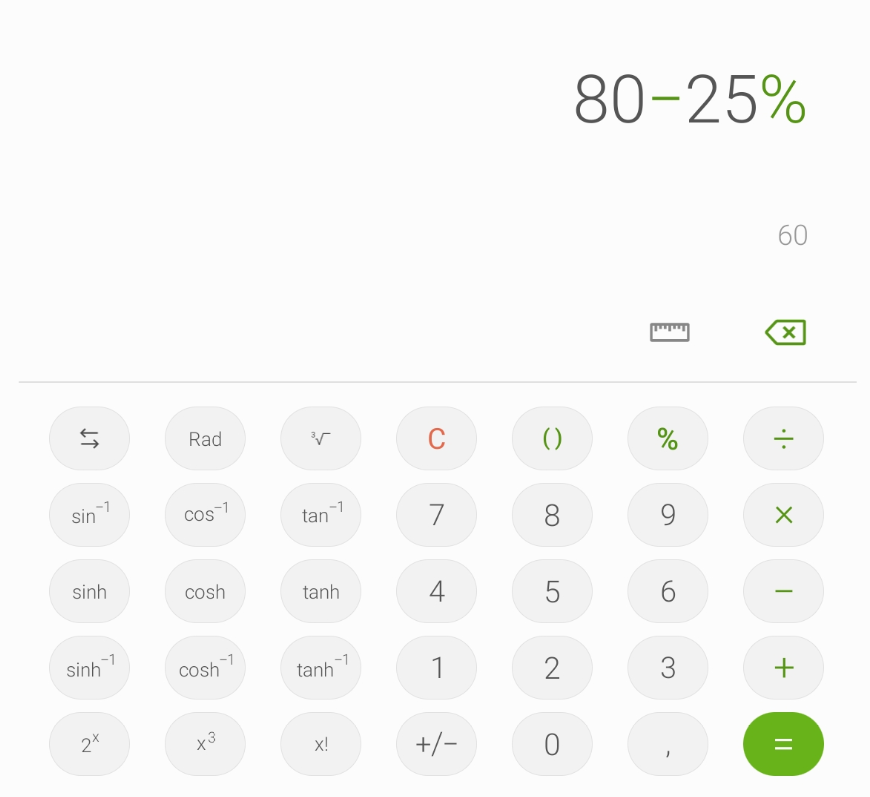 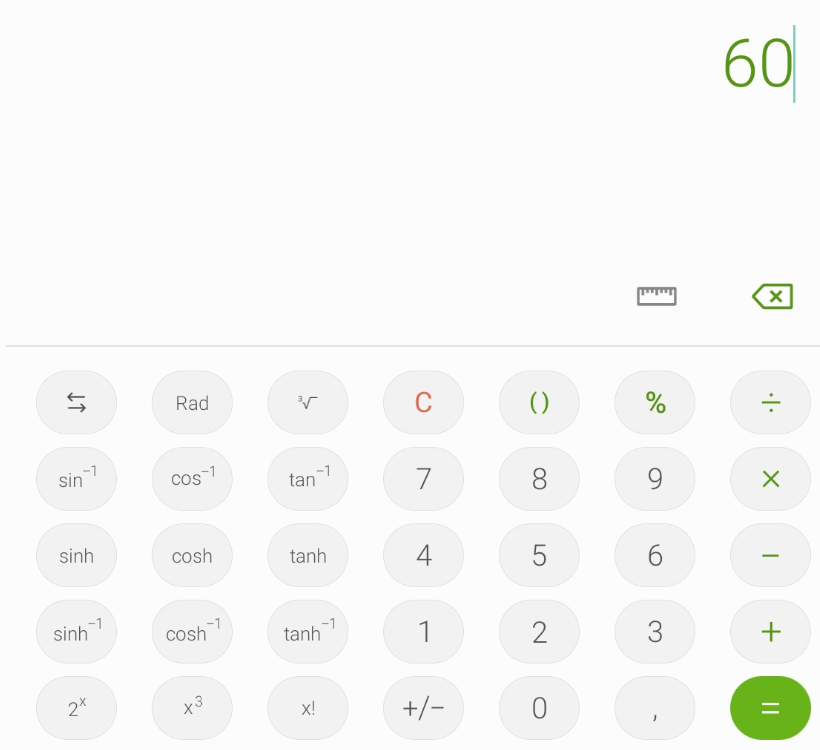 Übung 1
Lösen Sie mit Hilfe der Taschenrechner-App vom Smartphone oder vom Tablet folgende Aufgabe:

Frau B sieht ein schönes Kleid. Das Kleid kostet 150 €. Heute gibt es 15 % Rabatt auf alles. Wie viel muss Frau B für das Kleid bezahlen?
Übung 1 - Lösung
Frau B sieht ein schönes Kleid. Das Kleid kostet 150 €. Heute gibt es 15 % Rabatt auf alles. Wie viel muss Frau B für das Kleid bezahlen?
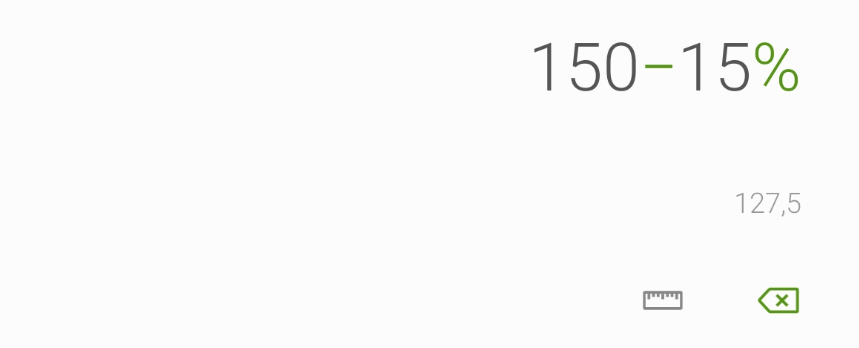 Übung 2
Frau Frostigs Heizung wurde repariert. Die Rechnung beträgt 300 €. Frau Frostig erhält einen Sofortrabatt von 3 %. Wie viel Euro muss sie bezahlen?
Übung 2 - Lösung
Frau Frostigs Heizung wurde repariert. Die Rechnung beträgt 300 €. Frau Frostig erhält einen Sofortrabatt von 3 %. Wie viel Euro muss sie bezahlen?
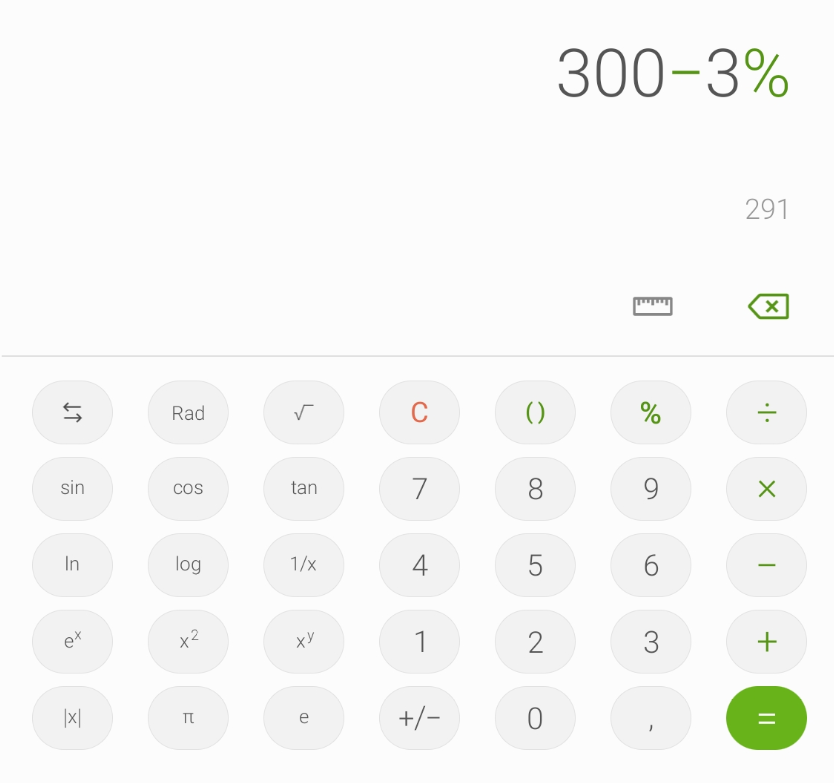 Herzlichen Dank 
für die Teilnahme!